Reduced Complexity Optimal Detection of Binary Faster-than-Nyquist Signaling
Ebrahim Bedeer*, Halim Yanikomeroglu*, and Mohamed Hossam Ahmed**

*Carleton University, Ottawa, ON, Canada
**Memorial Univeristy, St. John’s, NL, Canada

May 24th, 2017
Agenda
Introduction
System Model
Novel FTN Detection Schemes
Quasi-Optimal Detection (High SE)
Symbol-by-Symbol Detection (Low SE)
Conclusions
2
Introduction
3
Introduction
Nyquist limit is more of a guideline than a rule.
Nyquist limit simplifies receive design by avoiding ISI.
Faster-than-Nyquist (FTN signaling) intentionally introduce ISI to improve SE.
FTN signaling concept exists since 1968 [Saltzberg-68].
FTN signaling term coined by Mazo in 1975 [Mazo-75].
Mazo limit: FTN does not affect minimum distance of uncoded sinc binary transmission up to a certain range.


Saltzberg B. Intersymbol interference error bounds with application to ideal bandlimited signaling. IEEE Transactions on Information Theory. July 1968; 14(4):563-8.

Mazo JE. Faster-than-Nyquist signaling. The Bell System Technical Journal. 1975 Oct;54(8):1451-62.
4
FTN Signaling Basic Idea
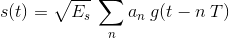 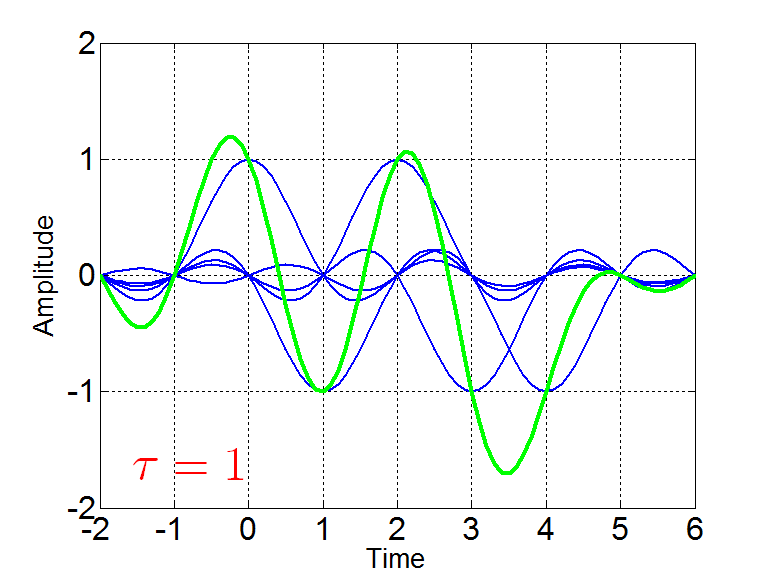 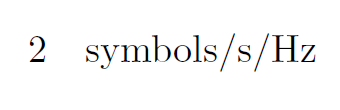 5
FTN Signaling Basic Idea
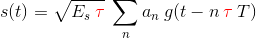 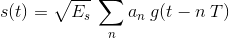 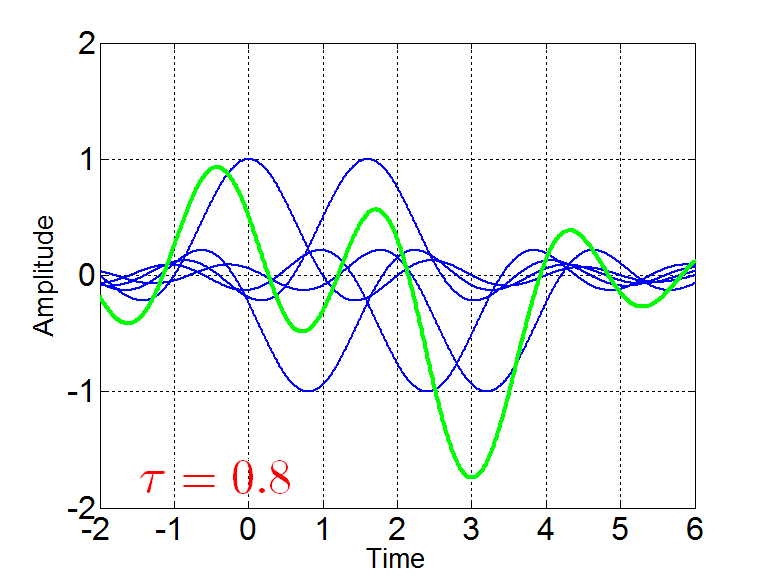 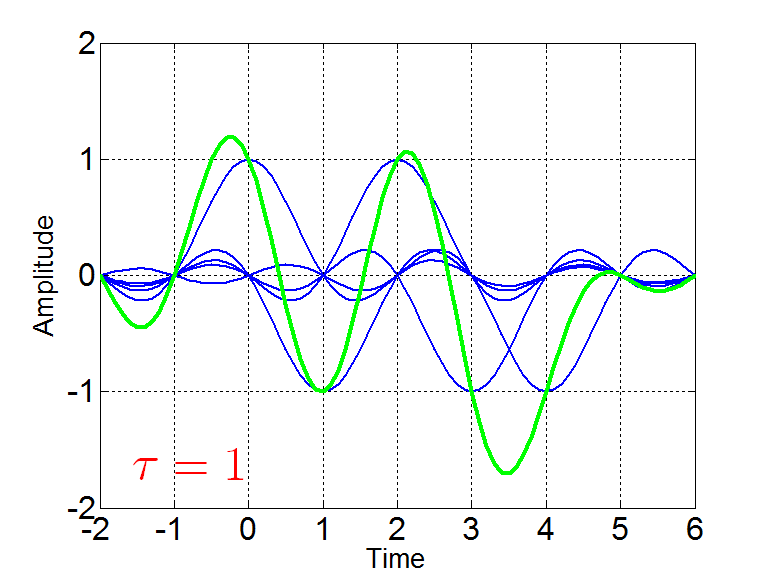 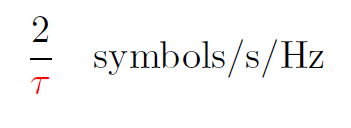 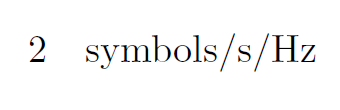 6
Extension of Mazo Limit
Other pulse shapes (root-raised cosine, Gaussian, …)
Non-binary transmission
Frequency domain
7
System Model
8
FTN Block Diagram
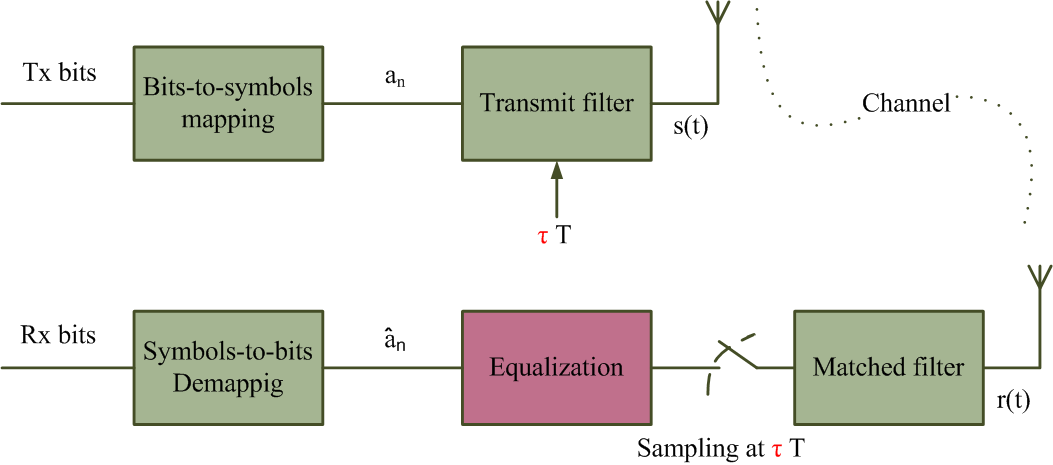 9
FTN Detection Problem
10
Modified Sphere Decoding (MSD)
Noise covariance matrix can be exploited to develop MSD.
Estimated data symbols can be found using MSD as
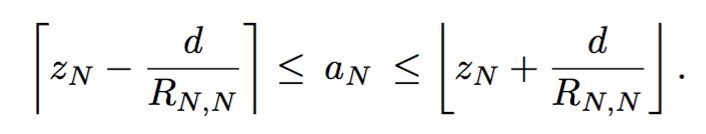 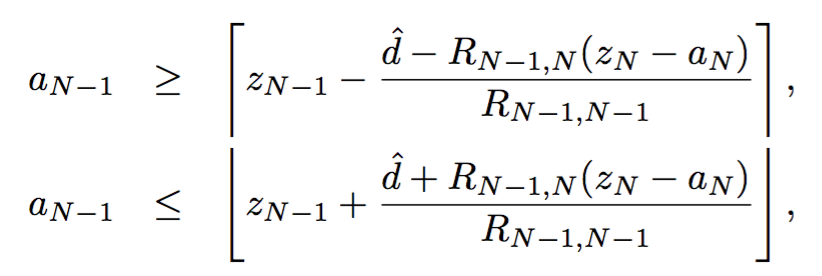 11
Simulation Results
12
Simulation Results
13
Simulation Results
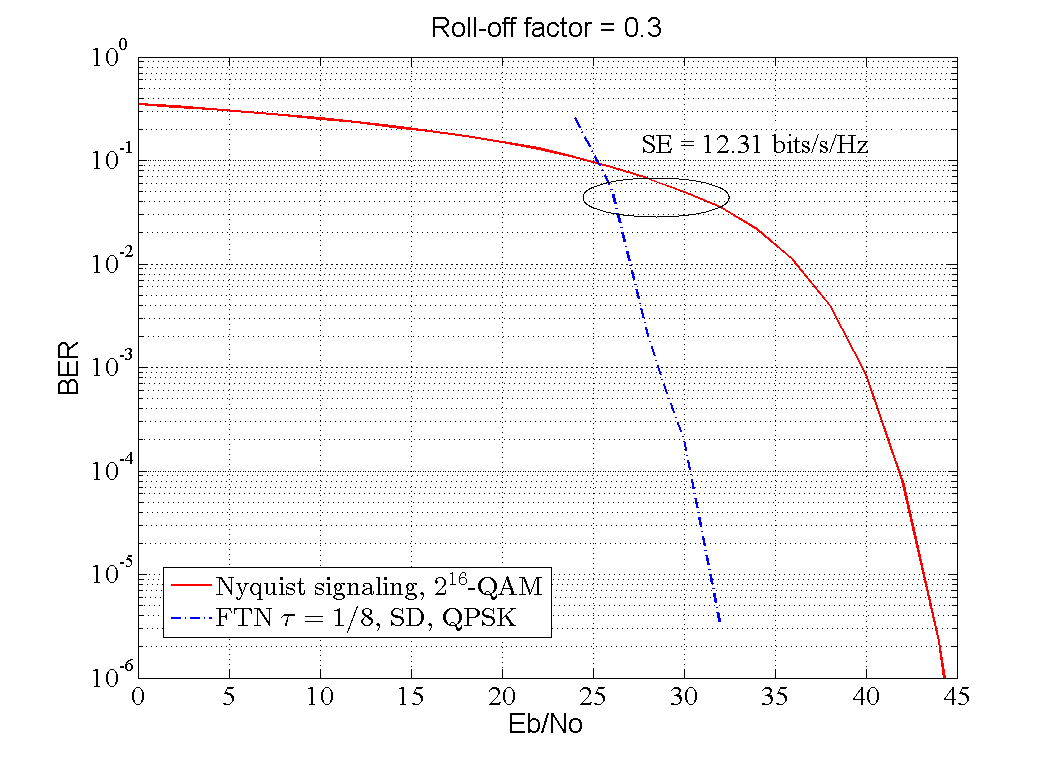 14
Symbol-by-Symbol Detection of FTN Signaling
Ebrahim Bedeer, Mohamed Ahmed, and Halim Yanikomeroglu, “A very low complexity successive symbol-by-symbol sequence estimator for binary faster-than-Nyquist signaling”, accepted in IEEE Access, DOI: 10.1109/ACCESS.2017.2663762
15
Successive Symbol-by-Symbol Sequence Estimation (SSSSE)
Received sample
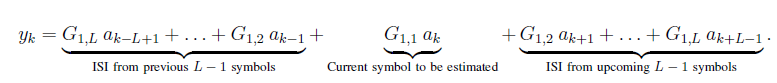 16
Successive Symbol-by-Symbol Sequence Estimation (SSSSE)
Received sample


Perfect estimation condition for QPSK FTN signaling
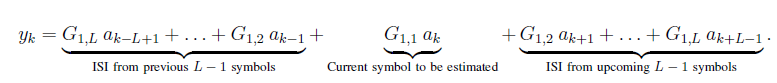 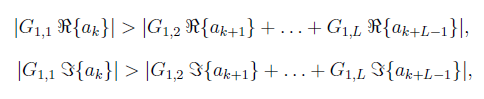 17
Operating region of SSSSE
18
Successive Symbol-by-Symbol Sequence Estimation (SSSSE)
Received sample


Perfect estimation condition for QPSK FTN signaling


Estimated symbol
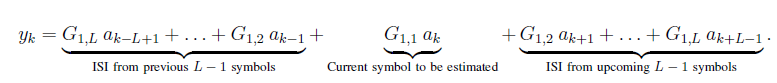 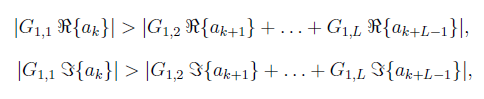 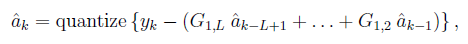 19
Successive Symbol-by-Symbol with go-back-K Sequence Estimation (SSSgbKSE)
Received sample




Estimated symbol
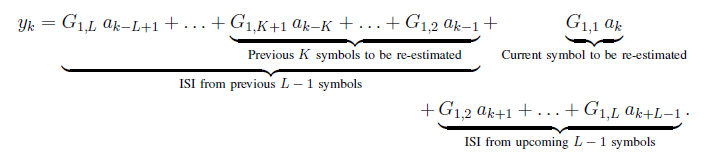 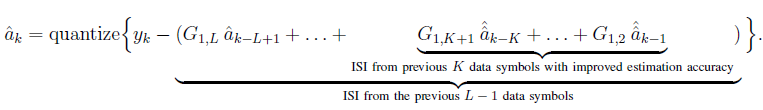 20
Simulation Results
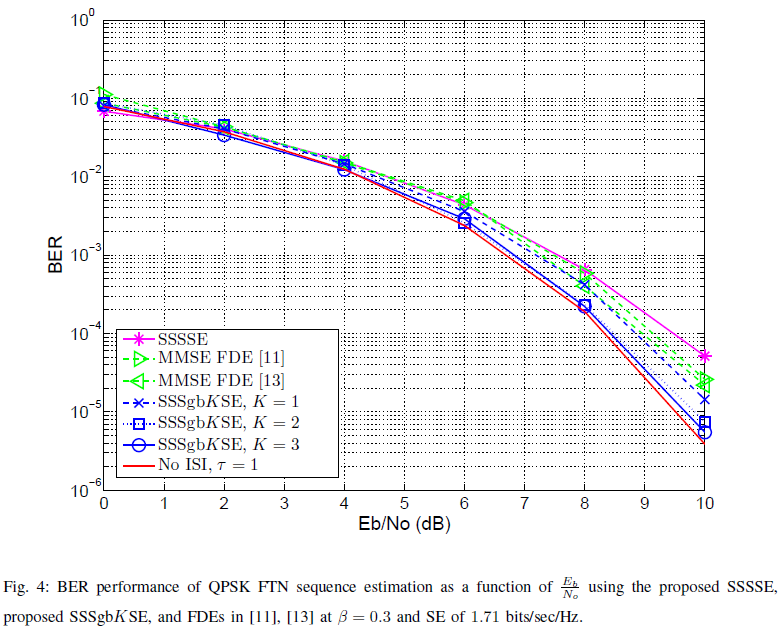 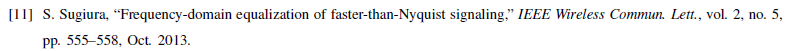 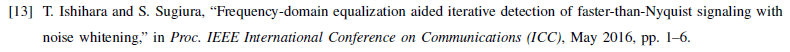 21
Simulation Results
22
Conclusions
23
Conclusions
FTN signaling is promising to increase the SE
Tradeoff between performance and complexity
Gain of FTN increases at higher values of SE
24